Resultant Force Question
Explain what is meant by resultant force and describe its effect on an object.
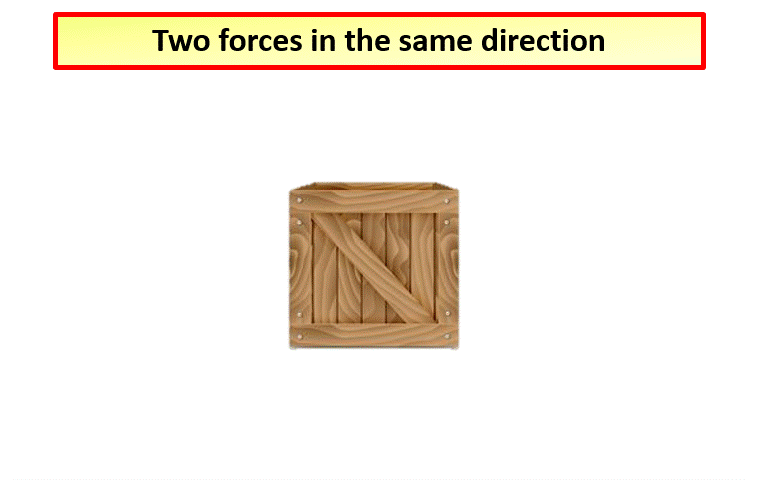 _______________________________________________________________________________________________________________________________________________________________________________________________________________________________________________________________________________________________________________________________________________________________________________________________________________________________________
Answer
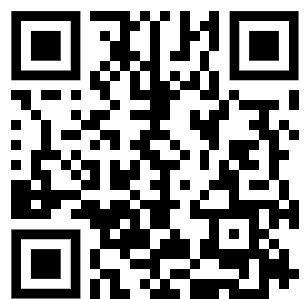 Link to video